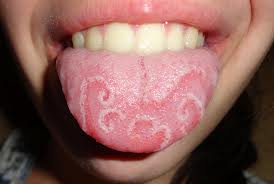 A Proper Copper Coffee Pot.
Peggy Babcock.
Betty bopper's battering baton made Bertie bopper bite her.
The big black bug bled black blood.
The city sheriff shot the city cop.
The sixth sick sheik's sixth sheep's sick.
Knapsack straps
Red Leather, Yellow Leather.
Toy Boat
Unique New York
Rubber Baby Buggy Bumper.
Cecily thought Sicily less thistly than Thessaly.
The sixth sitting sheet slitter slit six sheets.
Pad kid poured curd pulled cold
Irish Wristwatch, Swiss Wristwatch.
The bog above Bob Gorman's bog.
Pleasant mother pheasant plucker.
A skunk sat on a stump and thunk the stump stunk,but the stump thunk the skunk stunk.
Peter Piper picked a peck of pickled peppers.Did Peter Piper pick a peck of pickled peppers?If Peter Piper picked a peck of pickled peppers,where's the peck of pickled peppers Peter Piper picked?
Betty Botter had some butter,"But," she said, "this butter's bitter.If I bake this bitter butter,it would make my batter bitter.But a bit of better butter--that would make my batter better."
"Moses supposes his toeses are Roses,But Moses supposes Erroneously,Moses he knowses his toeses aren't roses,As Moses supposes his toeses to be!
When a fox is in the bottle where the tweetle beetles battle with their paddles in a puddle on a noodle-eating poodle, THIS is what they call......a tweetle beetle noodle poodle bottled paddled muddled duddled fuddled wuddled fox in socks, sir!